ПАРАД НАУК
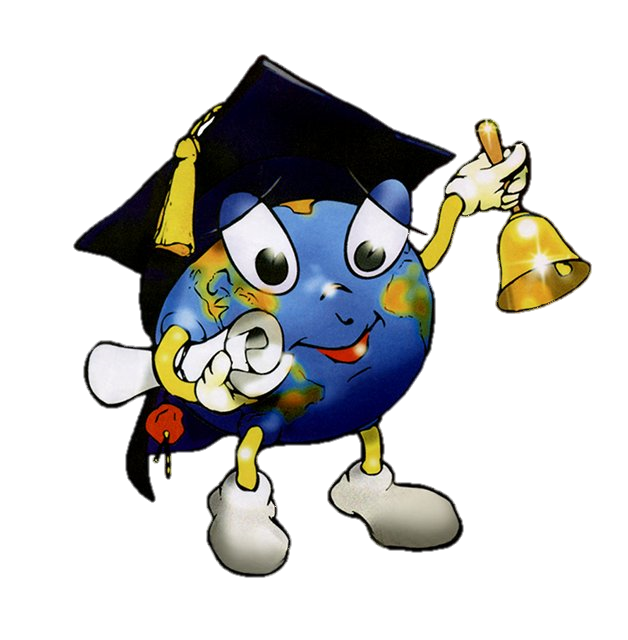 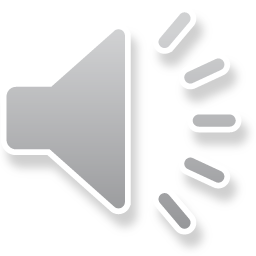 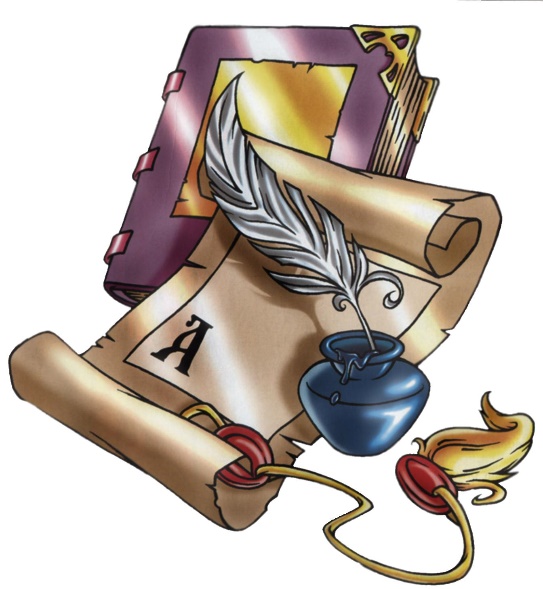 Игра
Что?
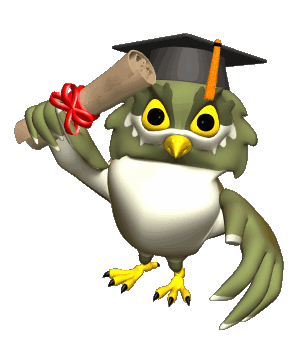 Где?
Когда?
Правила
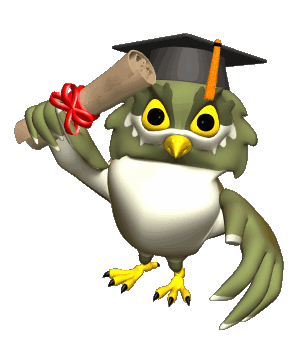 4 группы вопросов (география, биология, химия, история)
В каждой группе 5 вопросов
каждый правильный ответ 1 балл
выбор группы случайный
время на ответ 60 секунд
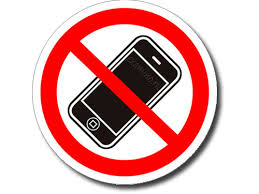 Первый тур
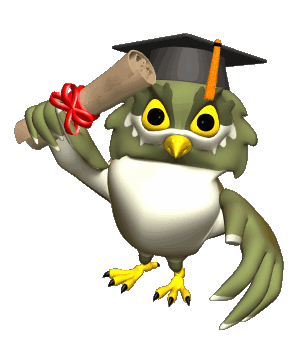 Биология
Второй тур
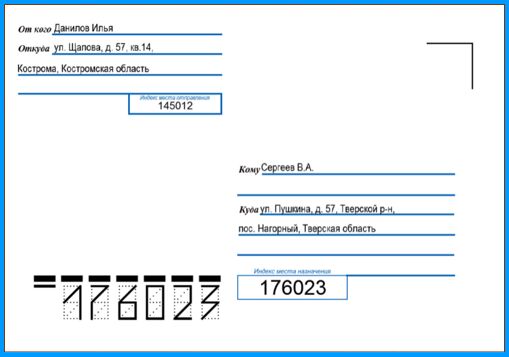 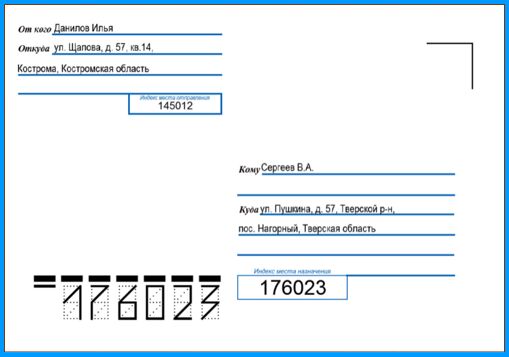 3
№1
№2
2
4
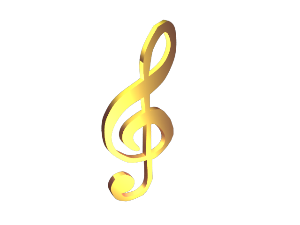 1
1
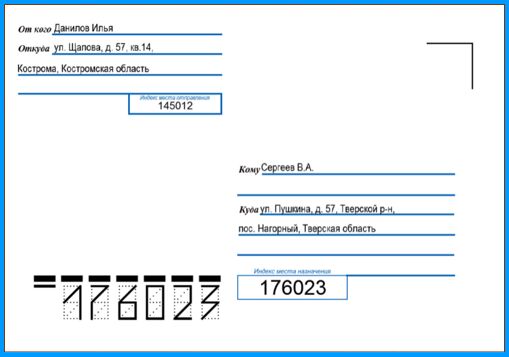 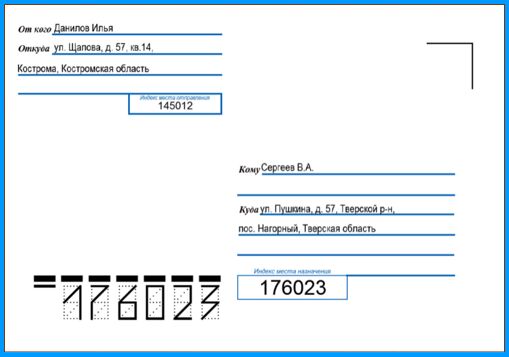 №4
№3
4
2
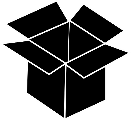 3
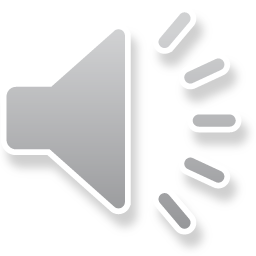 [Speaker Notes: Чтобы запустить барабан, нужно щелкнуть на красный круг. Выпадение номеров настроено следующим образом: 2, 7, 1, 6, 3, 5, 8, 4.]
География
Вопрос №1.
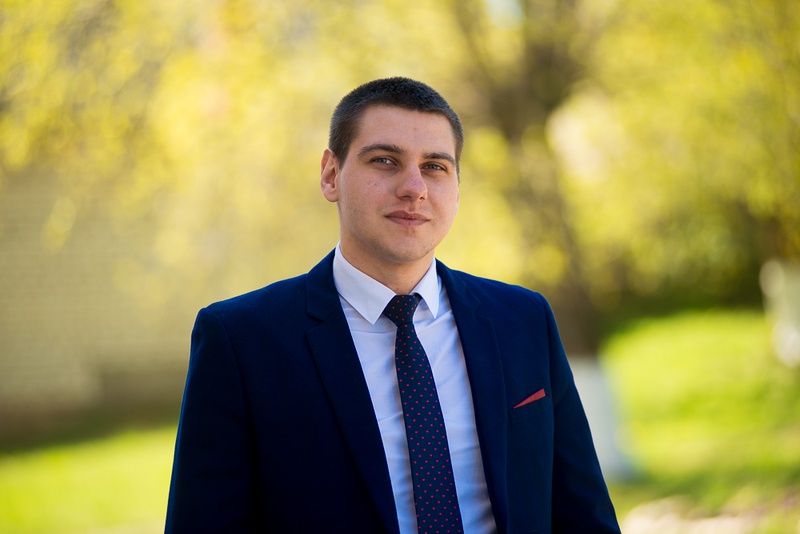 Вопрос №2.
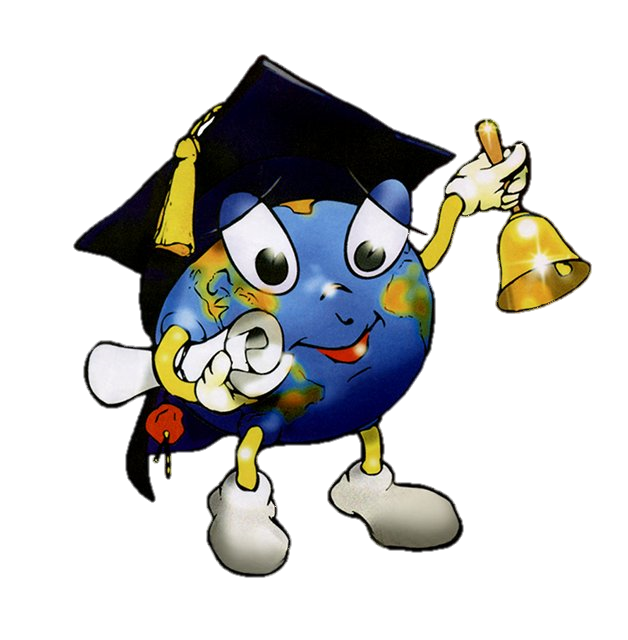 Вопрос №3.
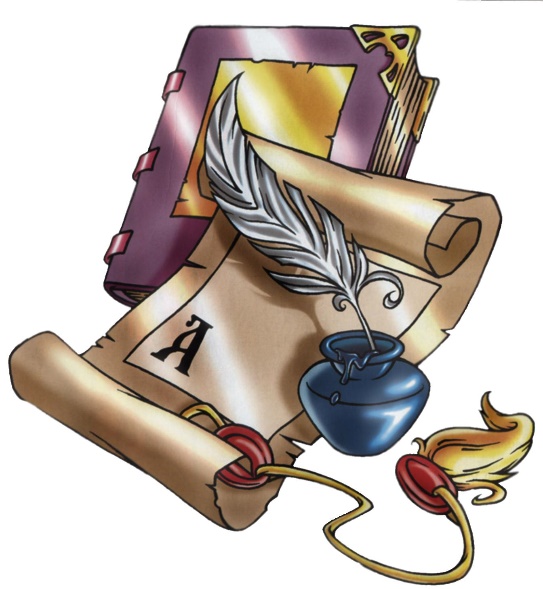 Вопрос №4.
Вопрос №5.
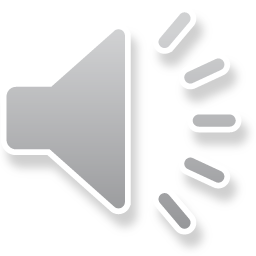 Биология
Вопрос №1
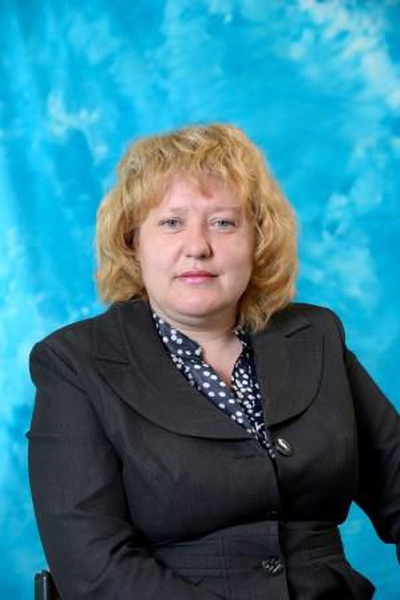 Вопрос №2
Вопрос №3
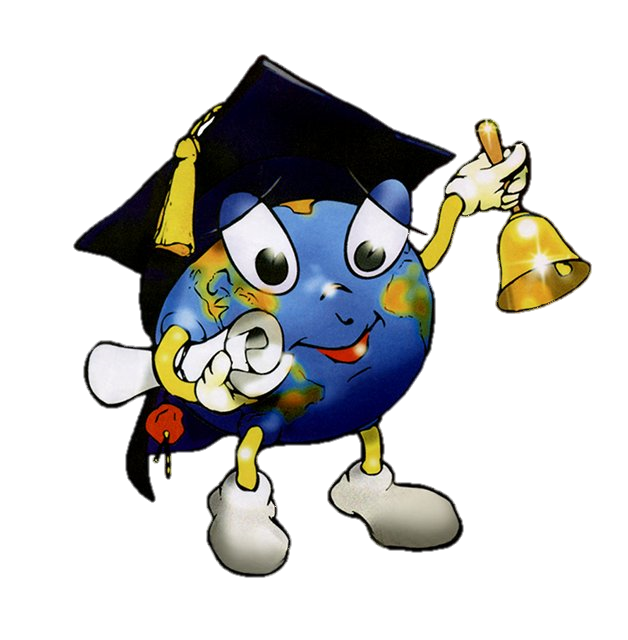 Вопрос №4
Вопрос №5
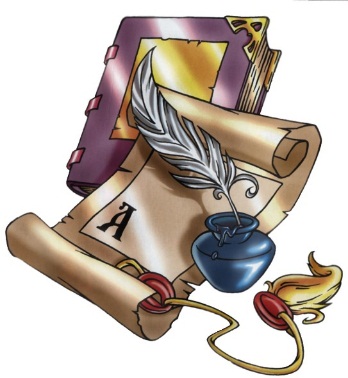 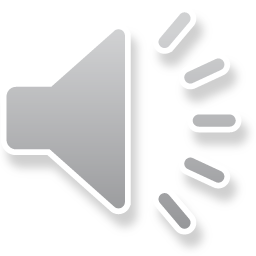 Химия
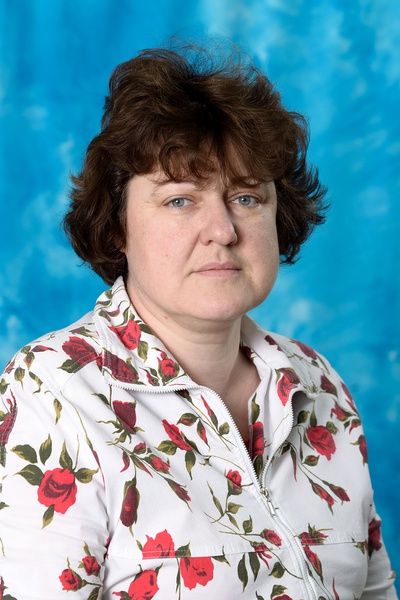 Вопрос №1
Вопрос №2
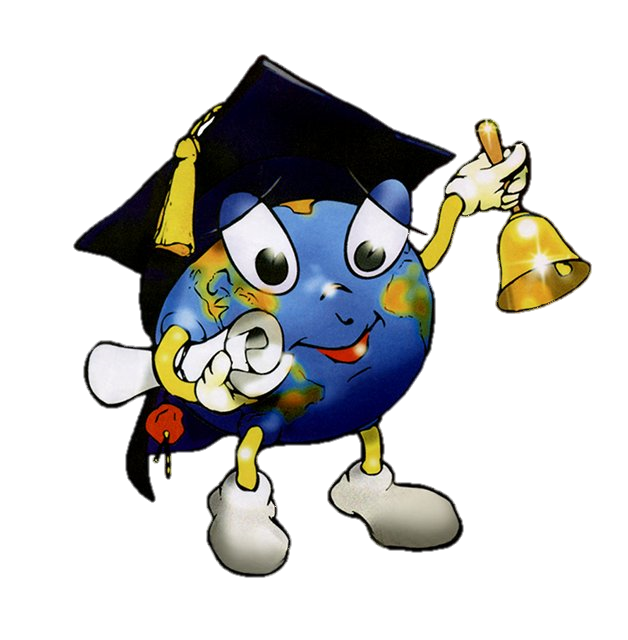 Вопрос №3
Вопрос №4
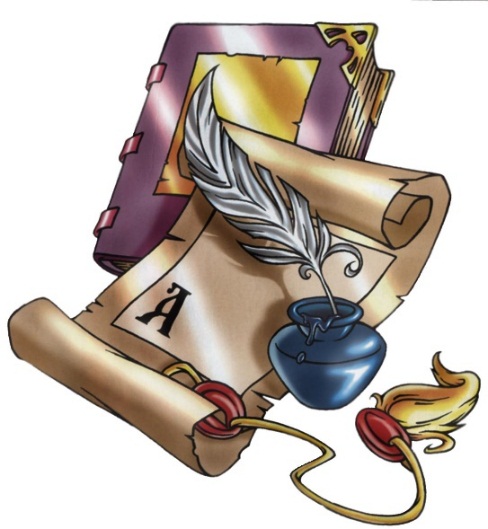 Вопрос №5
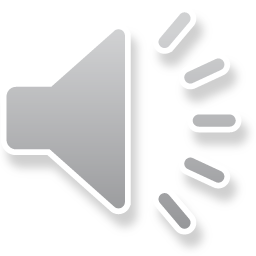 История
Вопрос №1
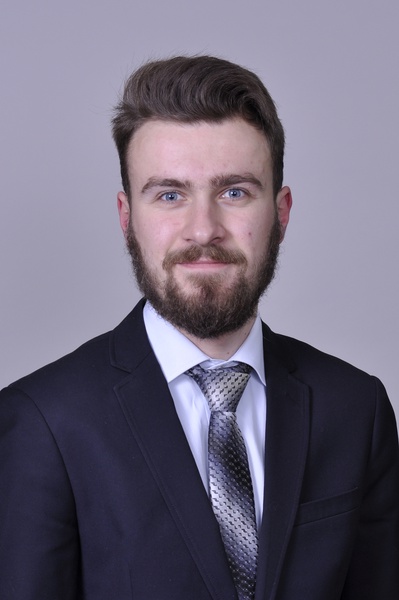 Вопрос №2
Вопрос №3
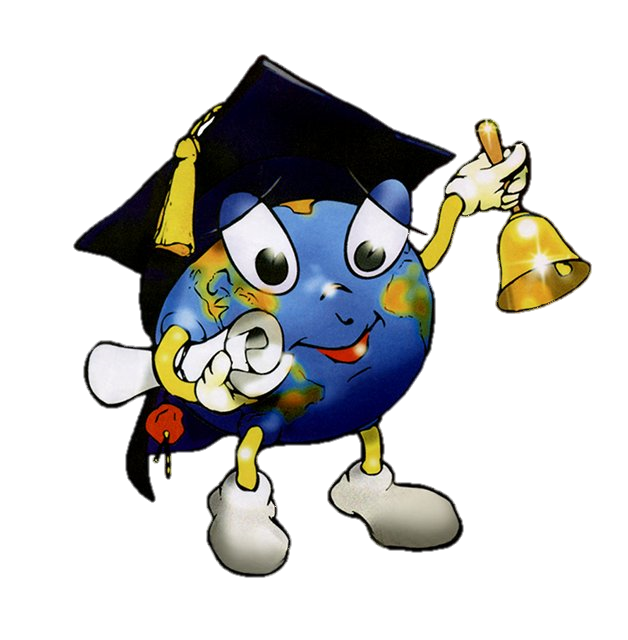 Вопрос №4
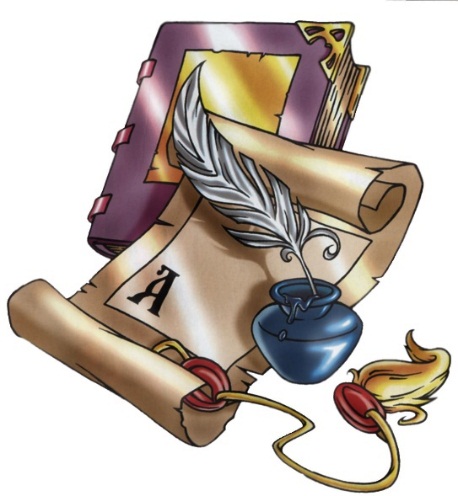 Вопрос №5
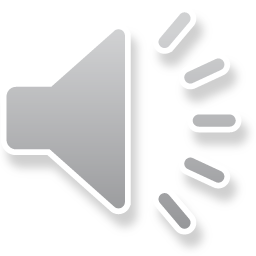 Вопрос №1. География
География как наука зародилась в Древнем(ей)…
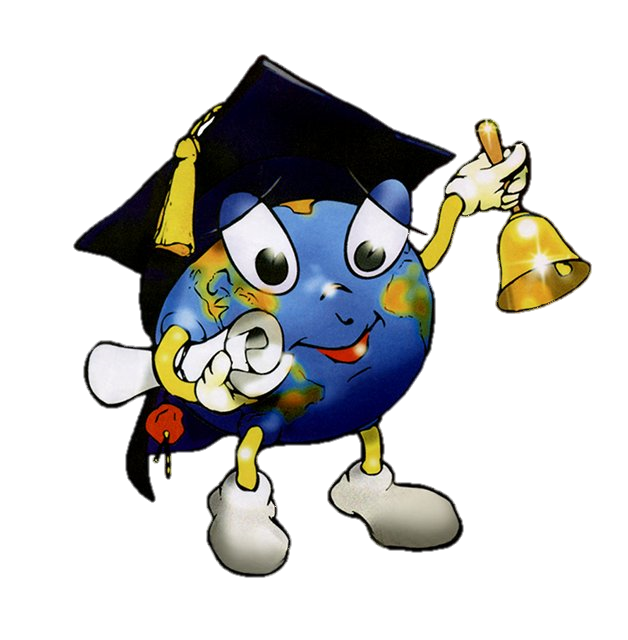 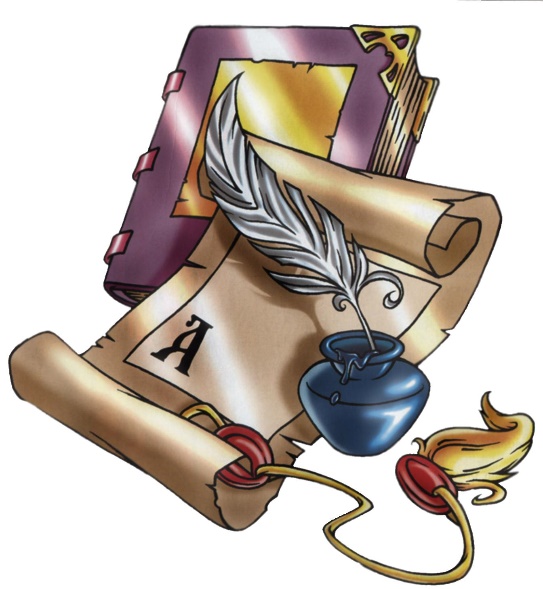 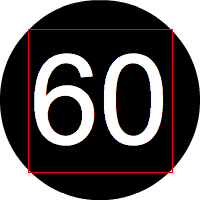 Вопрос №2. География
Ближайшая к Солнцу планета
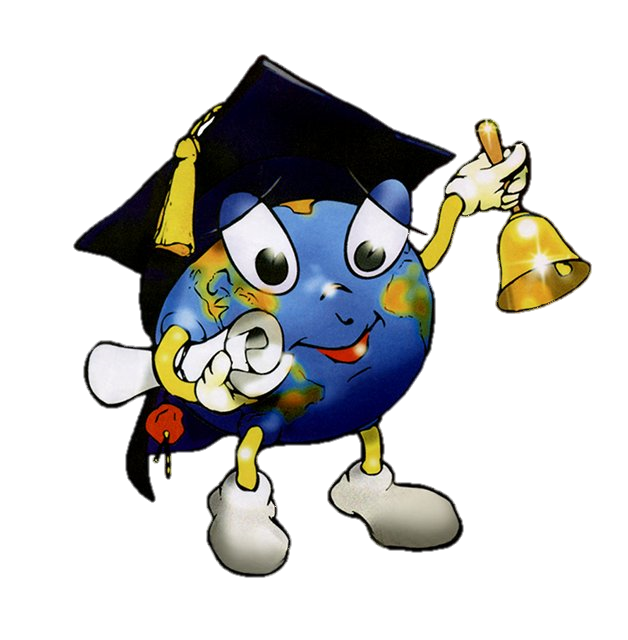 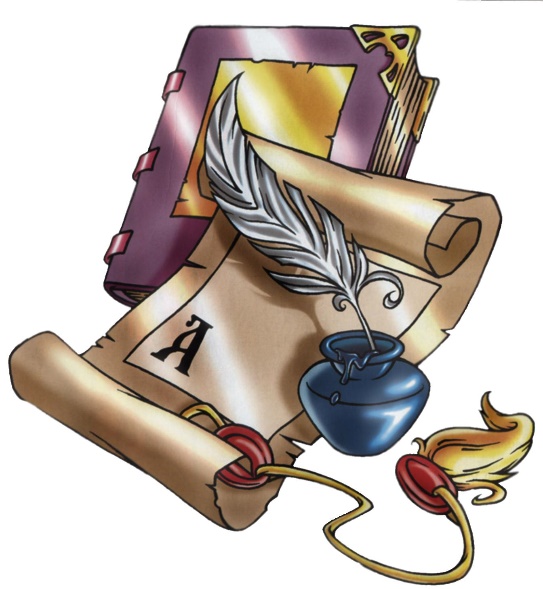 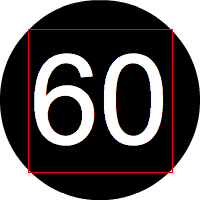 Вопрос №3. География
Официальной датой открытия
 Америки
 считается (число/ месяц/ год)
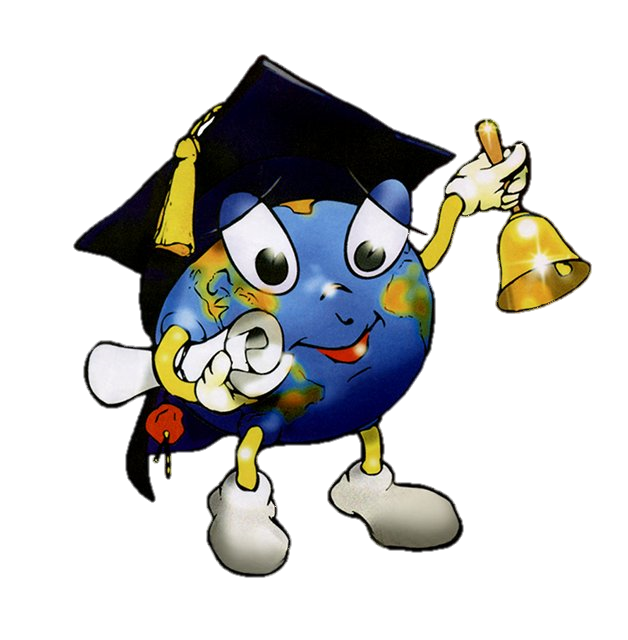 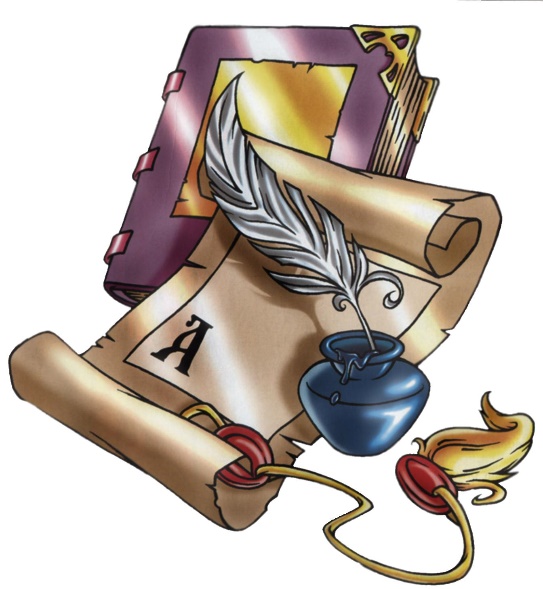 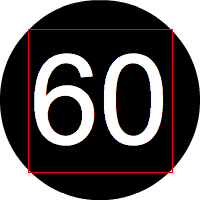 Вопрос №4. География
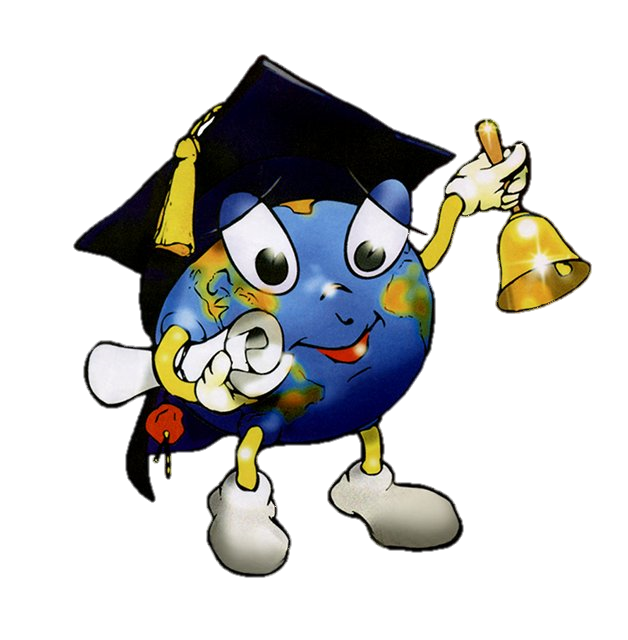 Какой континент на Земле 
самый сухой?
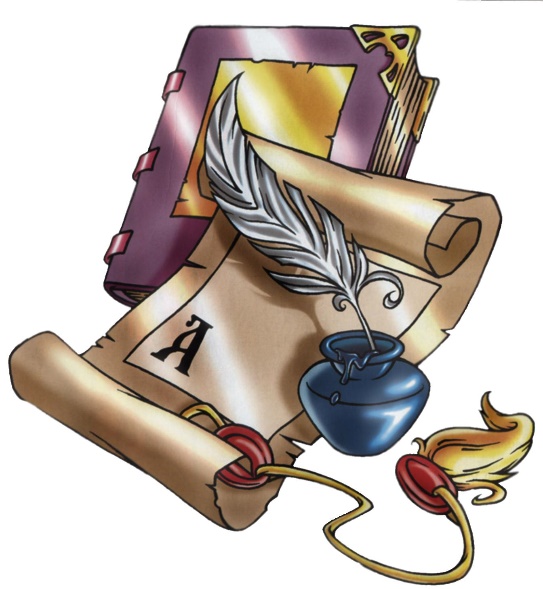 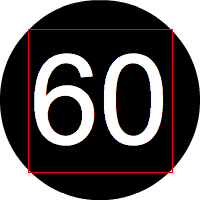 Вопрос №5. География
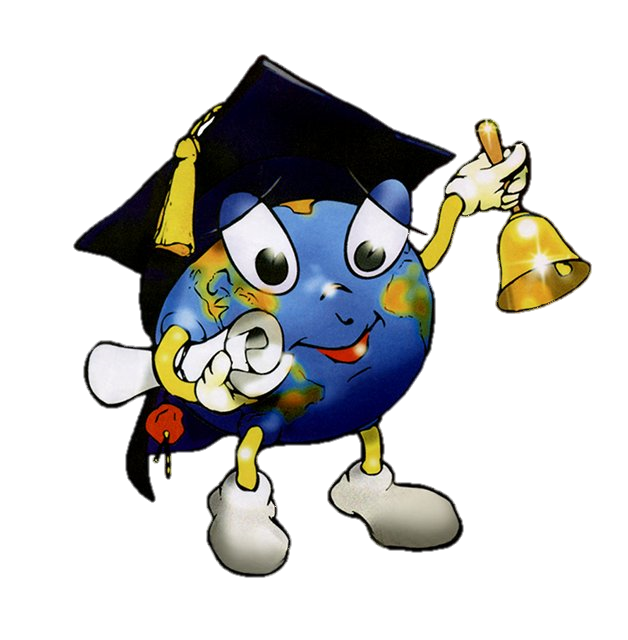 Какая страна вторая по 
количеству населения в мире?
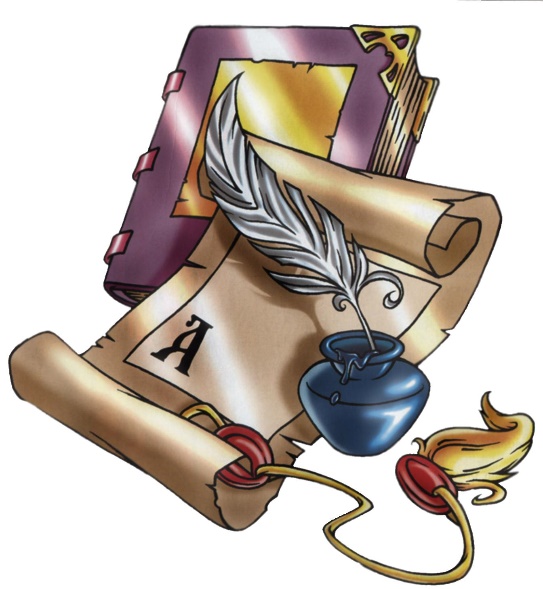 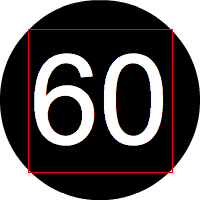 Вопрос №1 Биология
Как называют человека, который занимается биологией?
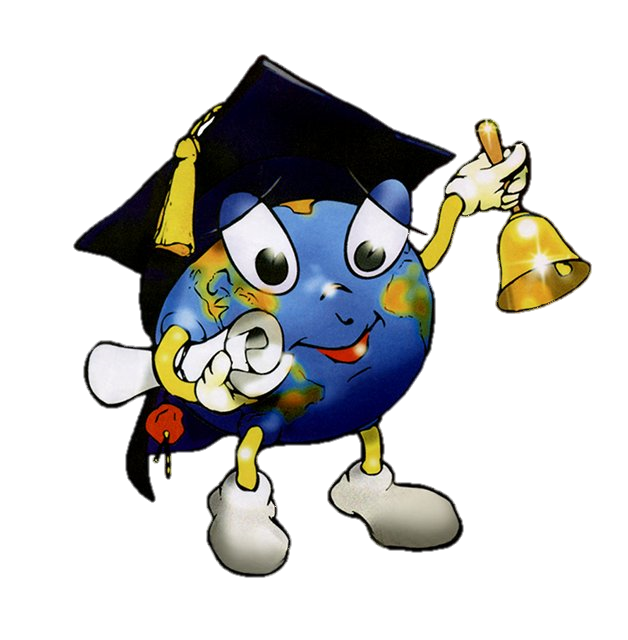 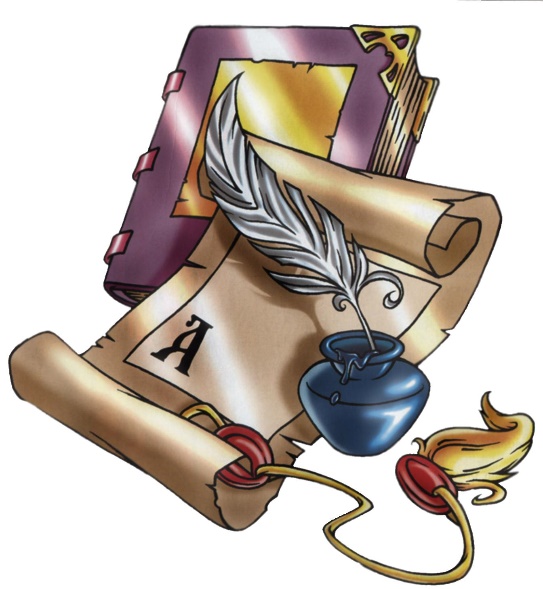 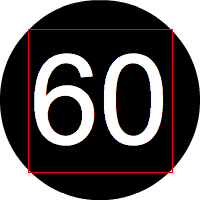 Вопрос №2 Биология
Как называется личинка бабочки?
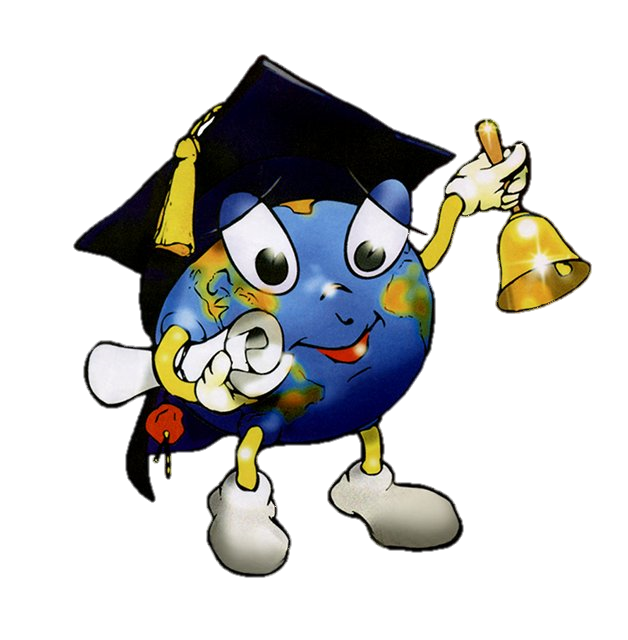 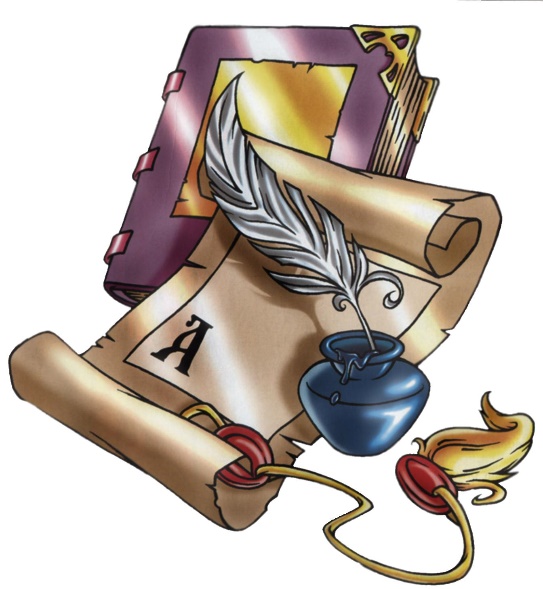 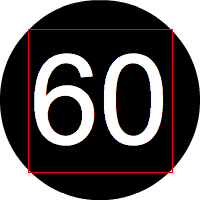 Вопрос №3 Биология
Какие организмы растут всю жизнь?
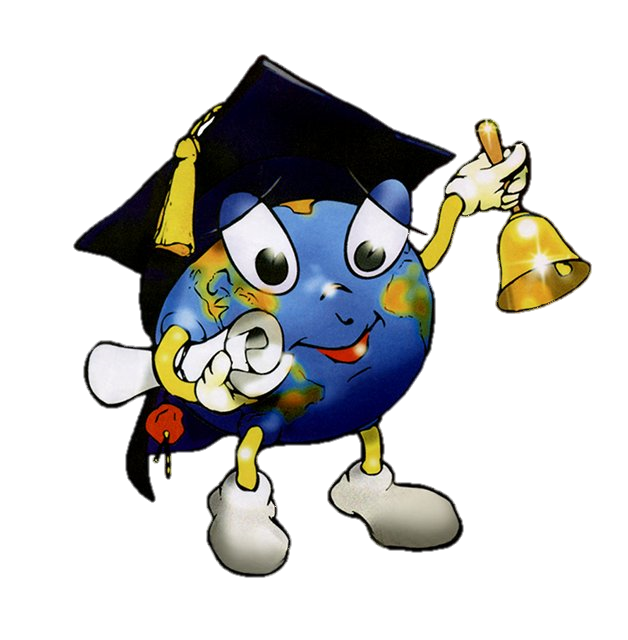 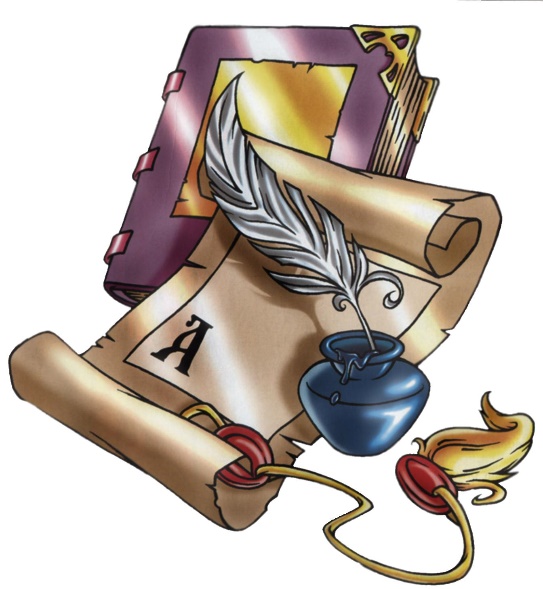 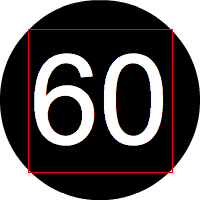 Вопрос №4 Биология
Почему  дрожат 
 замерзающие  
люди  и  животные?
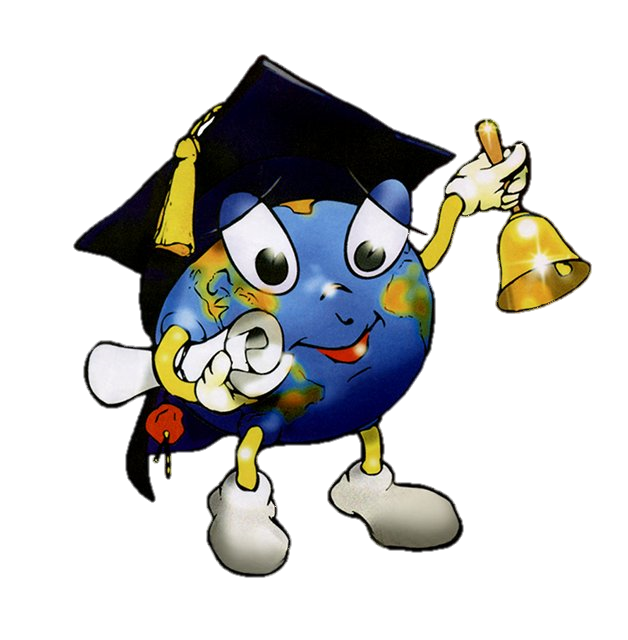 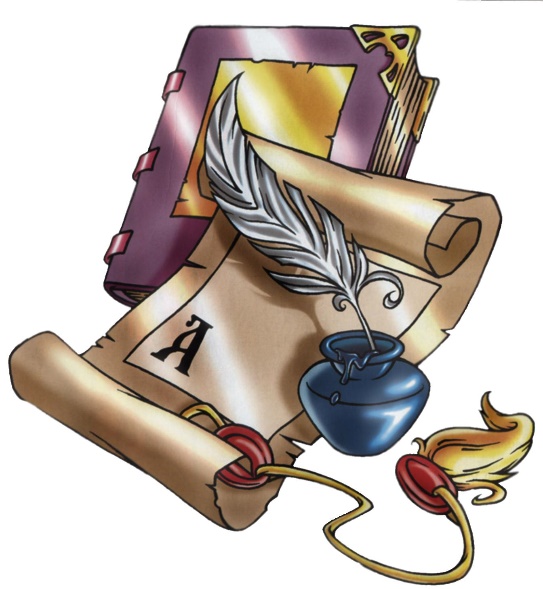 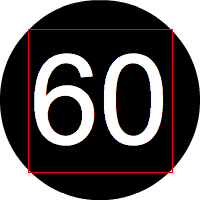 Вопрос №5 Биология
Какие растения могут жить без воды?
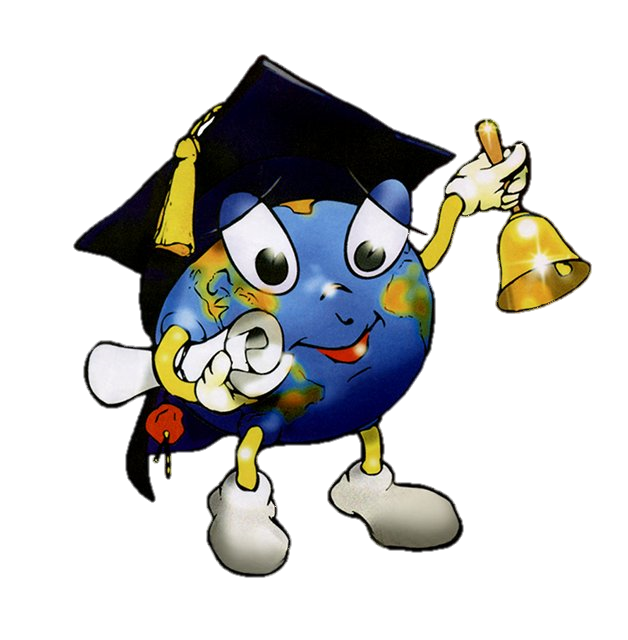 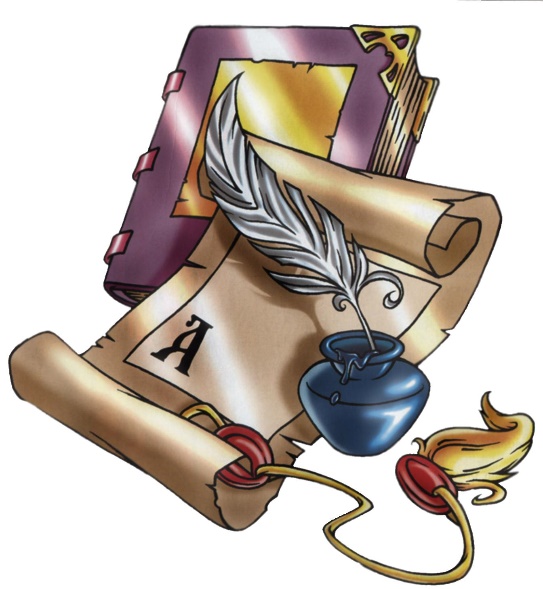 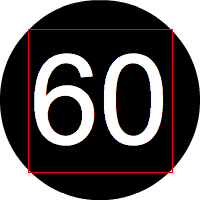 Вопрос №1 Химия
Металл, который используют служители церкви для получения «святой воды».
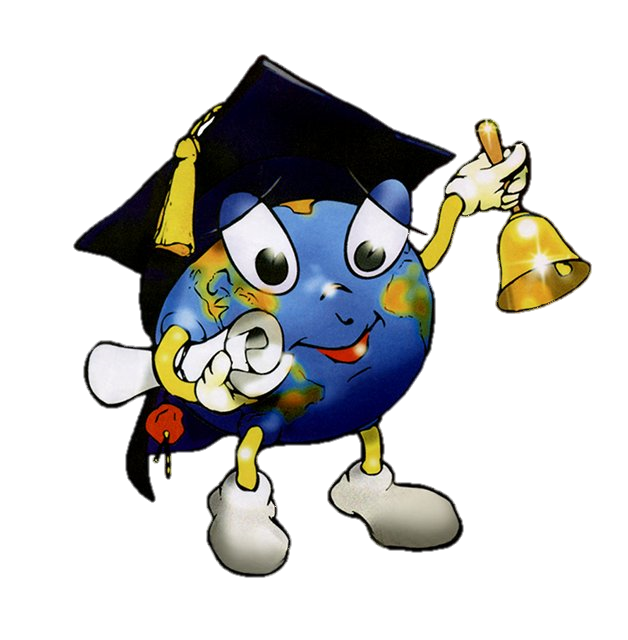 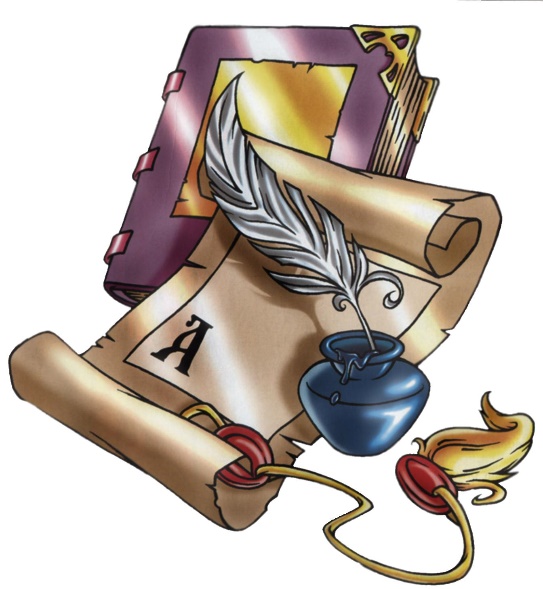 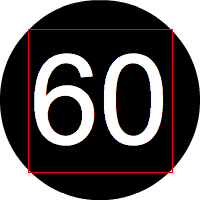 Вопрос №2 Химия
С какой планетой 
связывали наши 
предки железо?
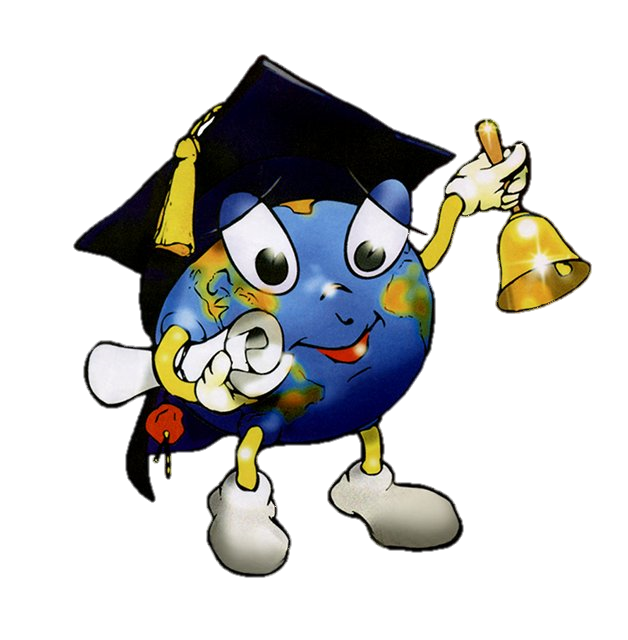 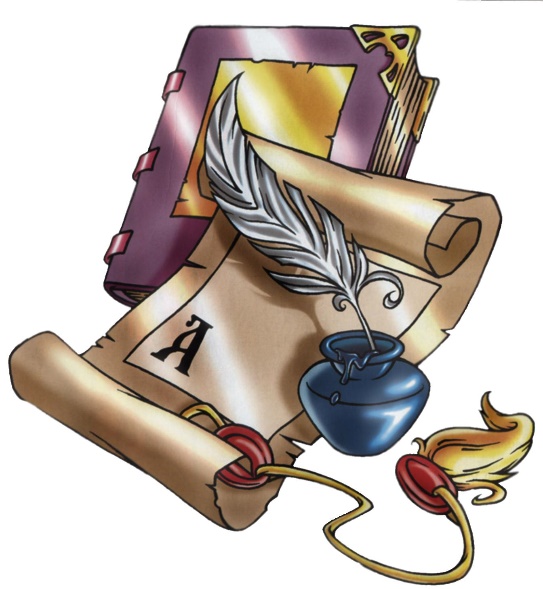 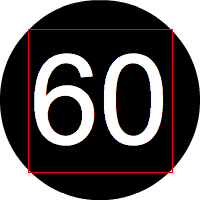 Вопрос №3 Химия
Какой газ используется в производстве газированной воды и при тушении пожаров.
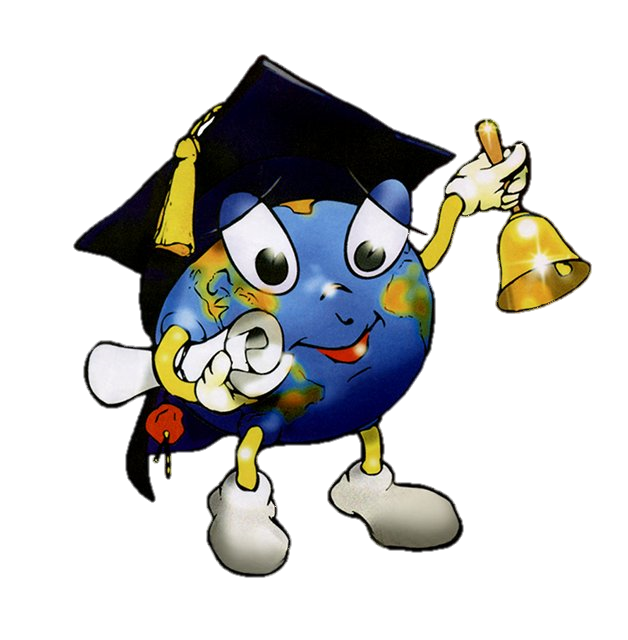 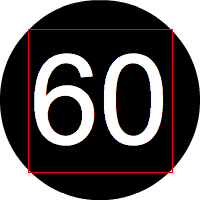 Вопрос №4 Химия
Какая вода содержит меньше всего примесей?
а) морская, 
б) дождевая, 
в) речная.
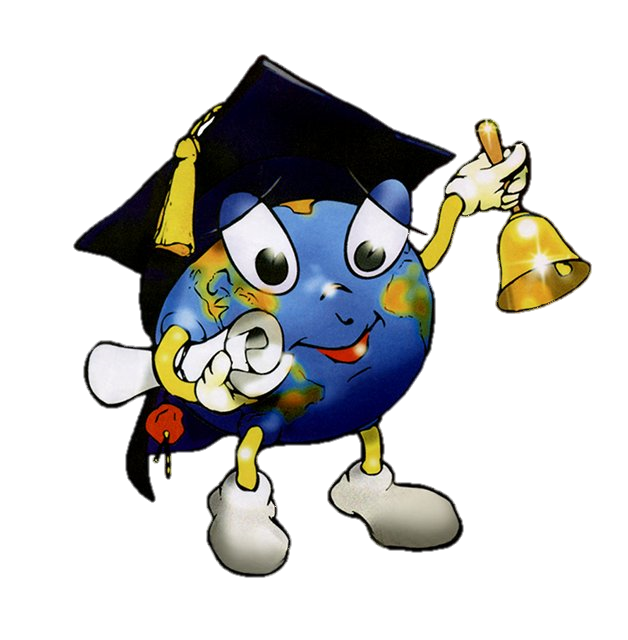 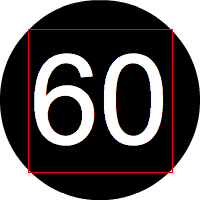 Вопрос №5 Химия
Какой металл человек 
обработал первым?
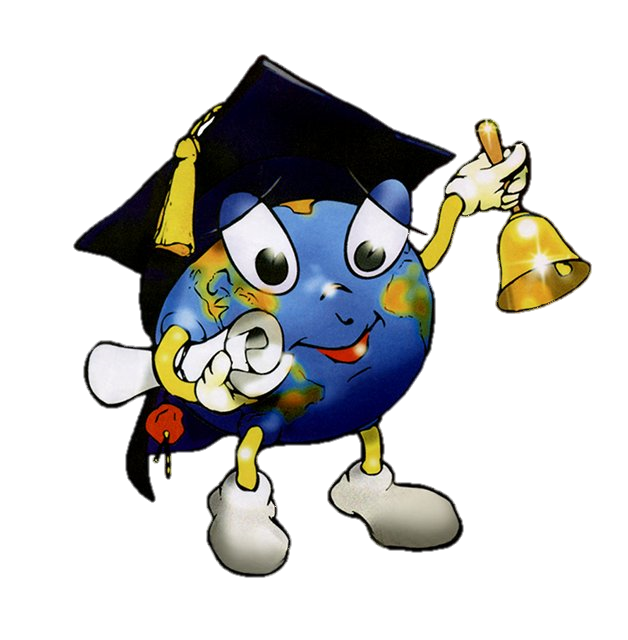 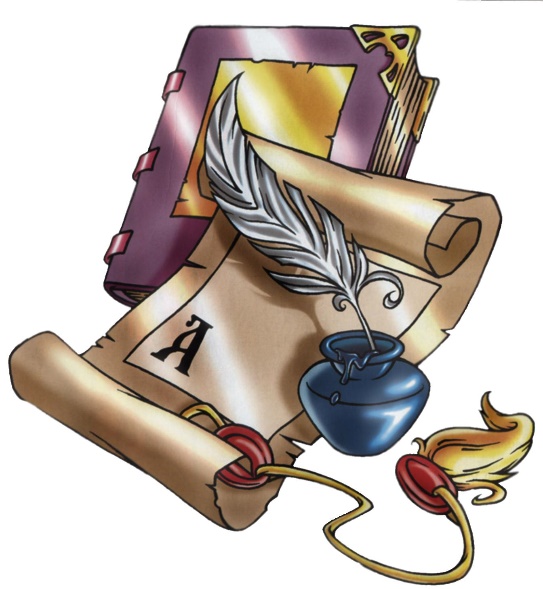 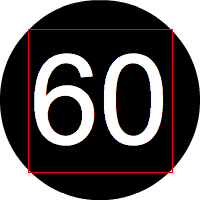 Вопрос №1 История
В каком веке возникла
 письменность?
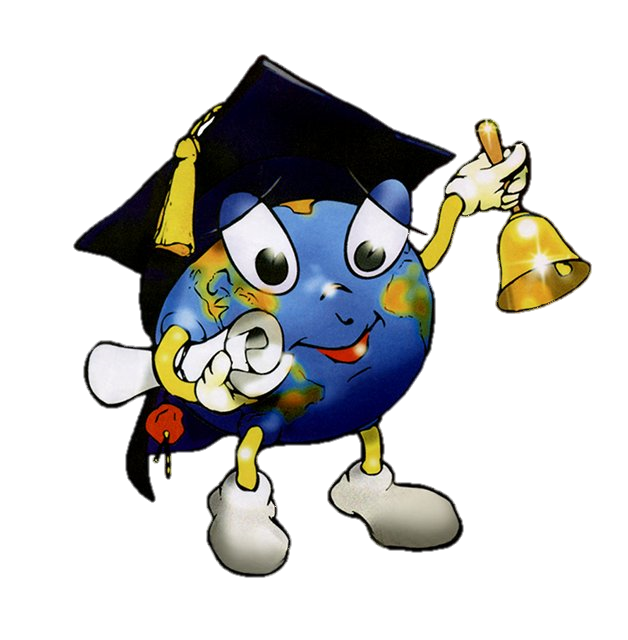 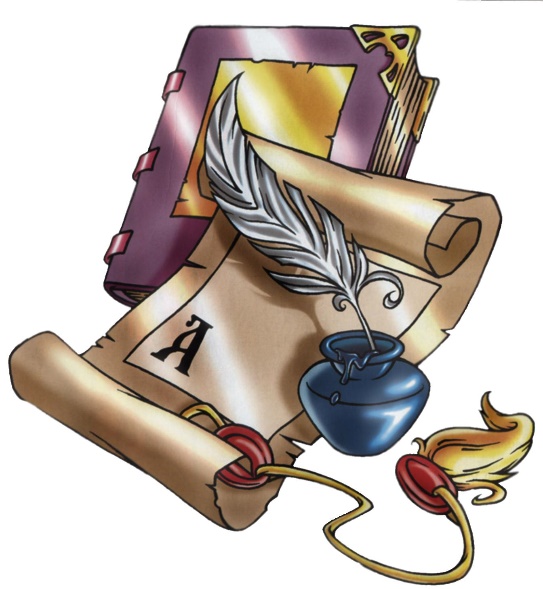 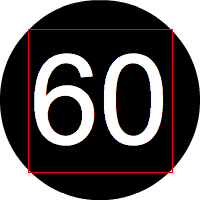 Вопрос №2 История
Первое костяное орудие, которое стали делать древние люди?
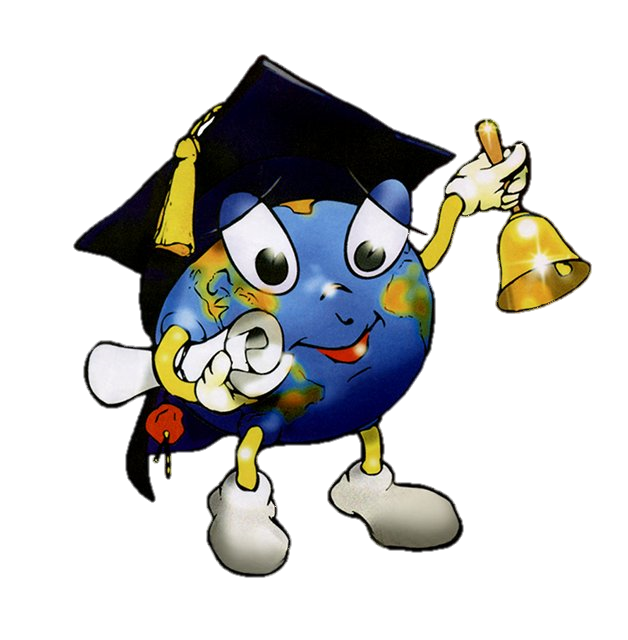 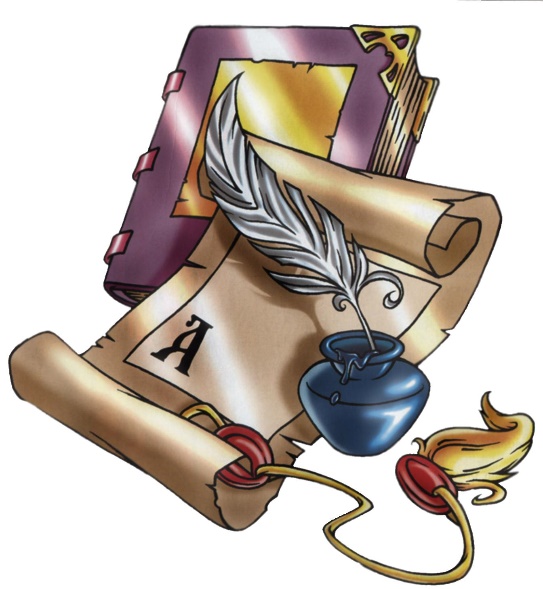 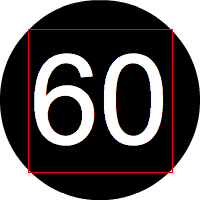 Вопрос №3 История
Какой обряд совершали 
древние люди перед охотой?
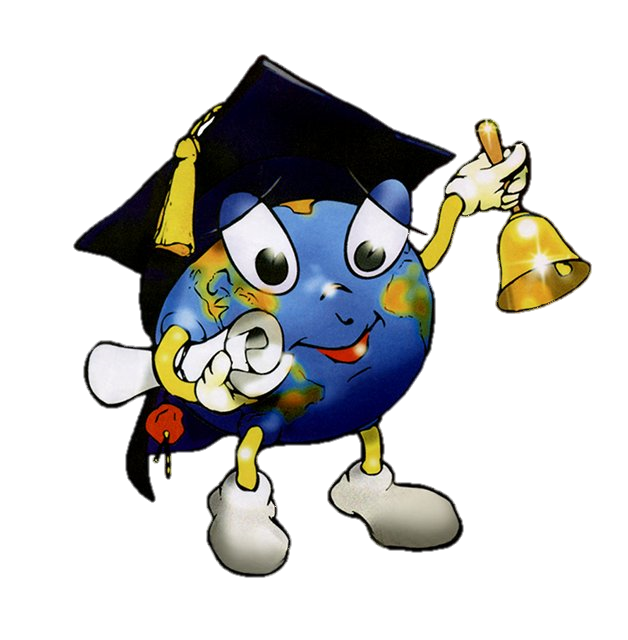 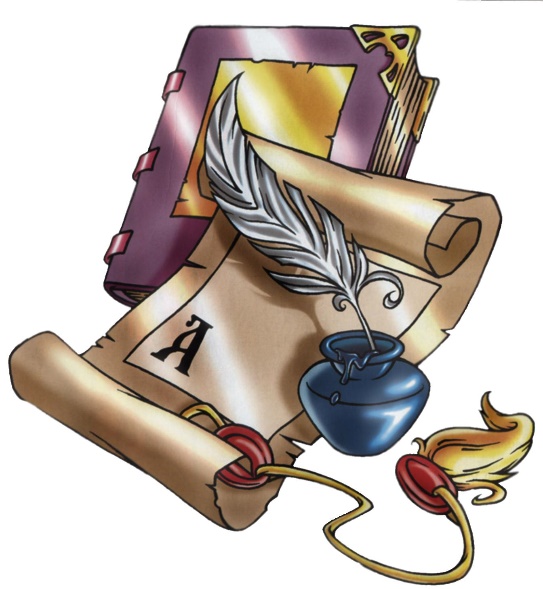 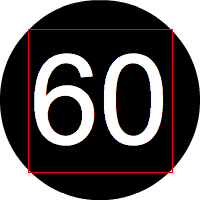 Вопрос №4 История
Какой город стал столицей 
Древнерусского государства?
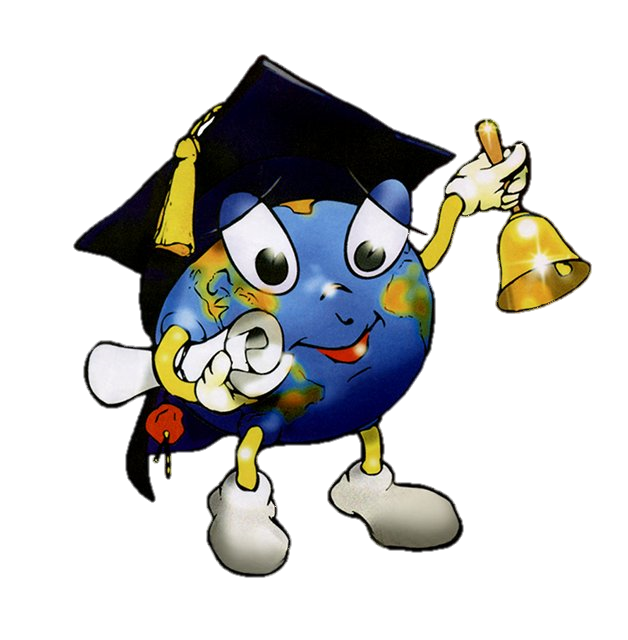 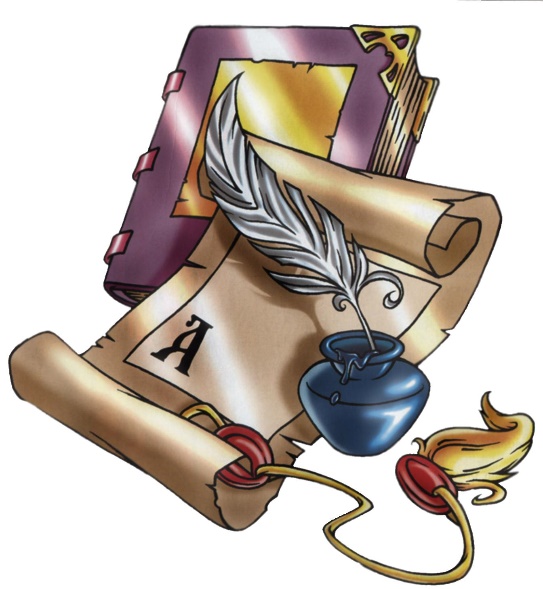 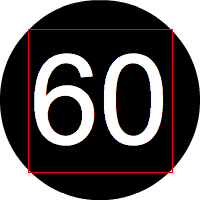 Вопрос №5 История
Какой памятник является символом города Санкт-Петербург?
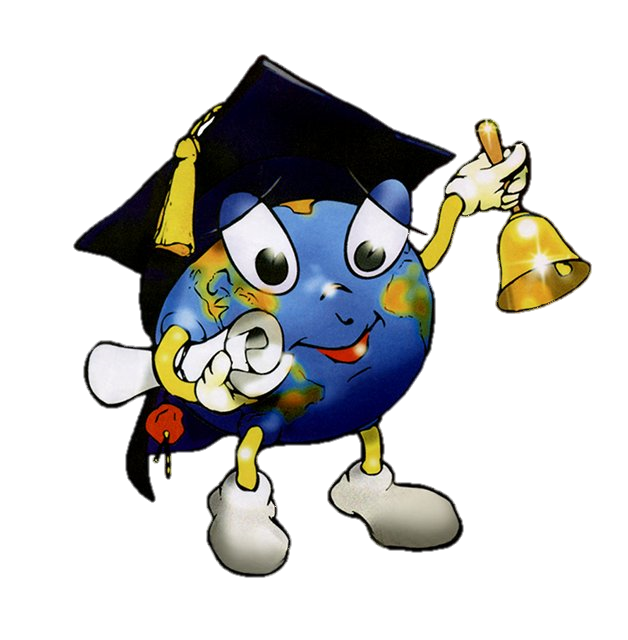 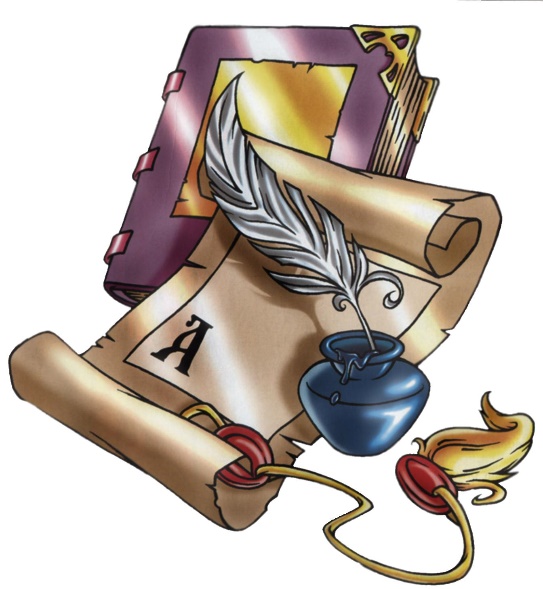 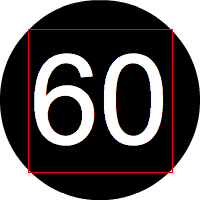